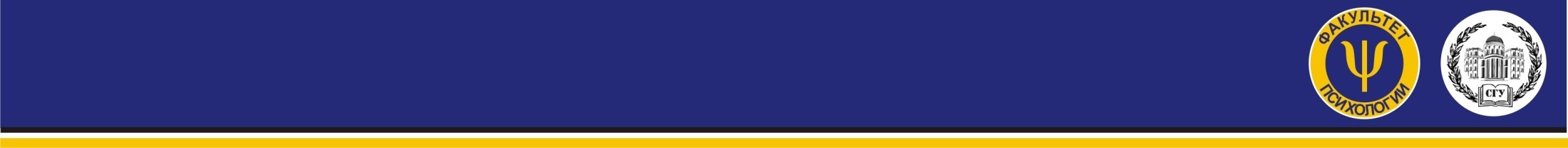 САРАТОВСКИЙ ГОСУДАРСТВЕННЫЙ УНИВЕРСИТЕТ
ИМЕНИ Н.Г. ЧЕРНЫШЕВСКОГО
Факультет психологии
Программа гимнастики для профессиональных должностей, которые реализуются в удаленном режиме: психологи, преподаватели, руководители, юристы.
Авторы:
Гурская О.Ю. 
Яшина М.А. 
Хохликова Д.Г. 
Бараева Ю.А.
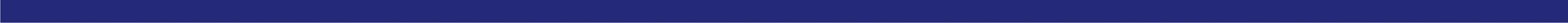 САРАТОВСКИЙ ГОСУДАРСТВЕННЫЙ УНИВЕРСИТЕТ ИМЕНИ Н.Г. ЧЕРНЫШЕВСКОГО   Факультет психологии
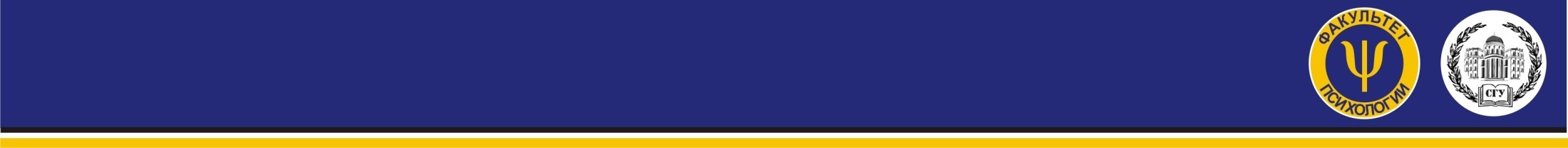 САРАТОВСКИЙ ГОСУДАРСТВЕННЫЙ УНИВЕРСИТЕТ
ИМЕНИ Н.Г. ЧЕРНЫШЕВСКОГО
Факультет психологии
Психолог – это специалист, который осуществляет изучение и корректировку душевного состояния человека. Он оказывает помощь в различных сферах жизни человека: личных проблемах, проблемах адаптации и контактирования с окружающими, проблемах во взаимоотношениях.
Основная цель психолога, психотерапевта – это улучшить эмоциональное самочувствие пациента.

Главными и постоянными требованиями являются:
планирование и проведение тестов для различных характеристик;
оценка и интерпретация результатов консультаций;
консультации и терапевтические беседы;
поддержка связи с родными и близкими клиентов, либо их руководителями и работодателями для советов и рекомендаций;
подготовка научно-практической информации и отчётов;
участие в мероприятиях, которые касаются адаптации сотрудников;
необходимо окончить высшее учебное заведение по психологическим специальностям.

Профессиональные навыки:
Неподдельный интерес и уважение к человеку как к личности;
Они должны искренне интересоваться строением внутреннего мира человека;
Иметь желание постигнуть все сложности человеческой психики.

Минусы профессии: 
Возможно эмоциональное выгорание, ведь психолог постоянно выслушивает проблемы других людей, пропуская их через себя;
Утомляет однообразие – сидячая работа, вечные жалобы на жизнь;
Достаточно большая конкуренция.
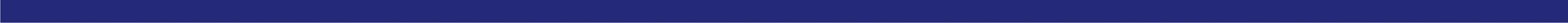 САРАТОВСКИЙ ГОСУДАРСТВЕННЫЙ УНИВЕРСИТЕТ ИМЕНИ Н.Г. ЧЕРНЫШЕВСКОГО   Факультет психологии
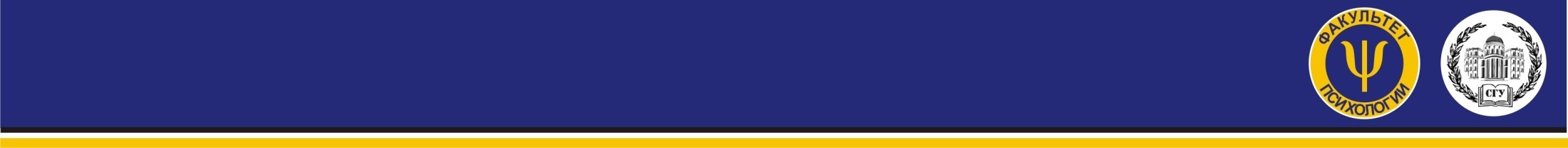 САРАТОВСКИЙ ГОСУДАРСТВЕННЫЙ УНИВЕРСИТЕТ
ИМЕНИ Н.Г. ЧЕРНЫШЕВСКОГО
Факультет психологии
Преподаватель - это специалист, работник среднего, высшего или специального учебного заведения, преподающий какой-либо предмет.
Основная цель преподавателя - формирование личности, развитой разносторонне и гармонично. Во время своей деятельности педагог применяет преподавание, воспитание, связанные между собой.

Главными и постоянными требованиями являются:
Любовь к осуществляемой специфике работы, желание заниматься педагогической деятельностью;
Наличие специальных знаний в той области, которой он обучает субъектов, широкая эрудиция, высокоразвитый интеллект;
Высокий уровень общей культуры и нравственности;
Профессиональное владение разнообразными методами обучения и воспитания субъектов;
Педагогическая интуиция.

Таким образом, профессия педагог предъявляет высокие требования к интеллектуальным способностям: широкий кругозор, высокий уровень внимания памяти, мышления.

Не менее важны и личностные особенности: экстраверсия, эмоциональность, высокий уровень эмпатии и принятия других людей. Также преподаватель является примером для других, он должен быть высоконравственным и воспитанным человеком.

Минусы профессии:
Невысокие зарплаты;
Большая ответственность;
Сидячий режим;
Стрессовые ситуации\эмоциональное выгорание.
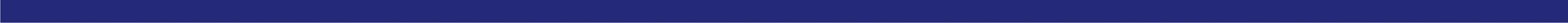 САРАТОВСКИЙ ГОСУДАРСТВЕННЫЙ УНИВЕРСИТЕТ ИМЕНИ Н.Г. ЧЕРНЫШЕВСКОГО   Факультет психологии
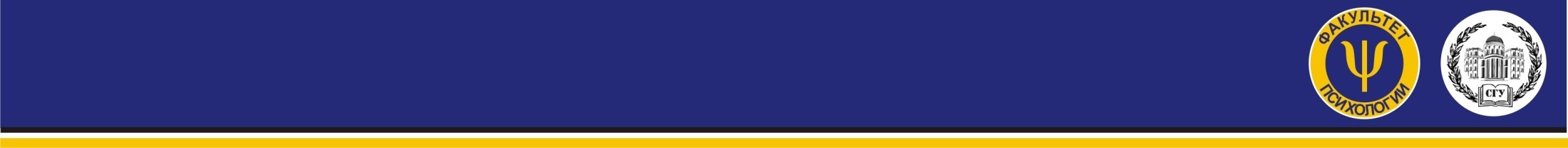 САРАТОВСКИЙ ГОСУДАРСТВЕННЫЙ УНИВЕРСИТЕТ
ИМЕНИ Н.Г. ЧЕРНЫШЕВСКОГО
Факультет психологии
Юрист — это лицо, деятельность которого проходит на государственном или частном предприятии.
Основная цель юриста – контроль исполнения законов, а также нормативной документации компании.

Главными и постоянными требованиями являются:
Наличие диплома о высшем образовании в юридическом ВУЗе и соответствующая практика;
Профессиональные знания законодательных и правовых актов и регламентированных документов;
Умение дать квалифицированную консультацию в области Уголовного Административного, Гражданского, Финансового, Трудового права;
Грамотное составление юридических и других документов, как правоведческого, так и другого характера;
Владение основными принципами управления и организации труда, экономики;
Ведение всех необходимых отчетов, учета, тарифных соглашений, коллективных договоров в установленном порядке;
Уверенное владение ПК и навыки работы в юридических программах; знание английского языка (если требуется).

Специалист должен быть наделен: коммуникабельностью, доброжелательностью, стрессоустойчивостью, уметь оперировать большими объемами данных без потери внимательности, способностью налаживать контакты.

Минус профессии:
Большая ответственность;
Постоянная работа с огромными объемами разноплановой документации;
Профессиональное и эмоциональное выгорание.
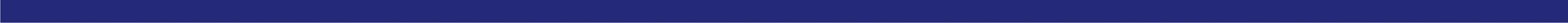 САРАТОВСКИЙ ГОСУДАРСТВЕННЫЙ УНИВЕРСИТЕТ ИМЕНИ Н.Г. ЧЕРНЫШЕВСКОГО   Факультет психологии
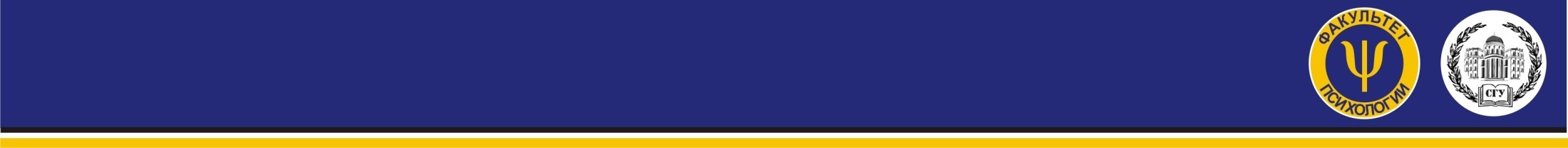 САРАТОВСКИЙ ГОСУДАРСТВЕННЫЙ УНИВЕРСИТЕТ
ИМЕНИ Н.Г. ЧЕРНЫШЕВСКОГО
Факультет психологии
Руководитель — это должностное лицо в компании, ответственный за управление и принятие стратегических решений.
Основная цель руководителя состоит в том, чтобы организовать выполнение работы силами подчиненных, управлять ими, контролировать, оценивать, вознаграждать

Главными и постоянными требованиями являются:
Понимание природы управленческого труда и процессов управления;
Знание должностных и функциональных обязанностей, способов достижения целей и повышения эффективности работы организации;
Умение обосновывать и принимать решения в ситуациях, для которых характерны высокая динамичность и неопределенность;
Высокую информированность в вопросах развития отрасли, в которой работает предприятие: состояние исследований, уровень развития техники, технологии, конкуренция, динамика спроса на продукцию и услуги и т. д.;
Способность управлять ресурсами, планировать и прогнозировать работу предприятия, владение способами повышения эффективности управления;
Умение использовать современную информационную технологию, средства коммуникации и связи.

Чтобы выполнять свои сложные и ответственные функции, руководители должны иметь специальные знания и обладать способностью использовать их в повседневной работе по управлению предприятием.
Минусы профессии:
Высокая степень ответственности;
Предельная динамичность работы;
Жесткая аналитика;
Стресс\выгорание.
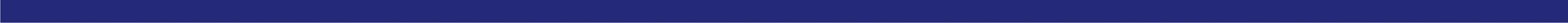 САРАТОВСКИЙ ГОСУДАРСТВЕННЫЙ УНИВЕРСИТЕТ ИМЕНИ Н.Г. ЧЕРНЫШЕВСКОГО   Факультет психологии
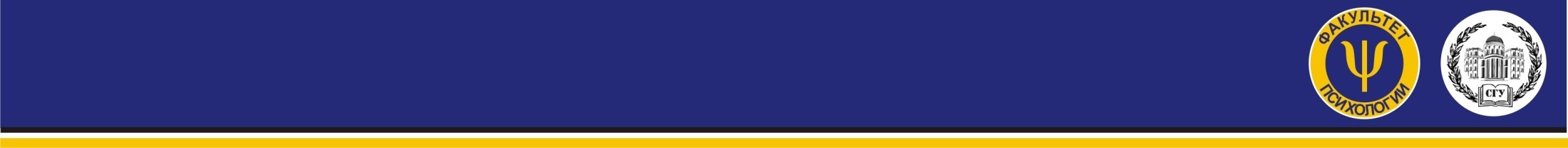 САРАТОВСКИЙ ГОСУДАРСТВЕННЫЙ УНИВЕРСИТЕТ
ИМЕНИ Н.Г. ЧЕРНЫШЕВСКОГО
Факультет психологии
SIMETRICA 

Уникальная система физических практик, состоящая из соразмерных комбинаций движений рук и ног, с постепенным усилением амплитуды и глубокой проработки техники движений мышц всего тела, развитие подвижности суставов. Данная техника способствует стабилизации эмоционального расположения, поддержки баланса, как внутреннего, так и внешнего состояния. Следующий комплекс позволяет окунуться в глубину своего мира, а так же - познать себя, как гармоничного и цельного субъекта вселенной. 
Продолжительность и время выполнения:
Продолжительность выполнения комплекса “SIMETRICA” - 2 минуты 
Повторять комплекс в течении 10 минут. 

Основные действия:
Базовый шаг
Восхождение
Плие
Черепаха
Воодушевление
Прыжок
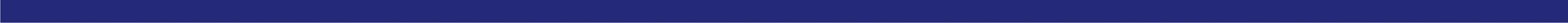 САРАТОВСКИЙ ГОСУДАРСТВЕННЫЙ УНИВЕРСИТЕТ ИМЕНИ Н.Г. ЧЕРНЫШЕВСКОГО   Факультет психологии
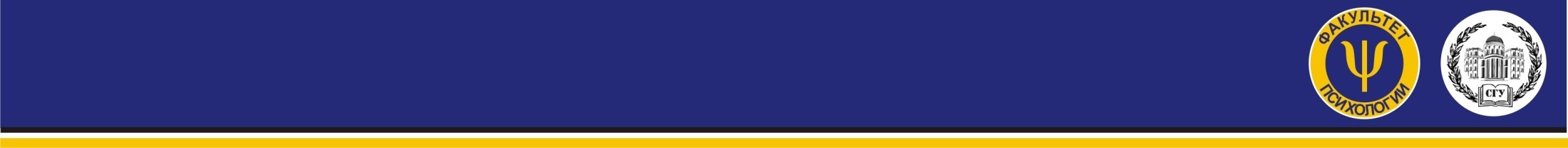 САРАТОВСКИЙ ГОСУДАРСТВЕННЫЙ УНИВЕРСИТЕТ
ИМЕНИ Н.Г. ЧЕРНЫШЕВСКОГО
Факультет психологии
Рекомендации по поддержанию работоспособности, здоровья для работника:

Самым страшным врагом для здоровья - является сидячая работа, сидячий образ жизни в целом. Последствием может быть - ухудшение здоровья организма. Чтобы стимулировать работу опорно-двигательного аппарата следует проводить не менее получаса на ногах. Следовательно, стоит чаще вставать со своего места. 
Находите время для приема пищи. Особенно, следует обратить внимание на завтрак, поскольку он обогатит Ваш организм энергией на первую половину рабочего дня. 
Сфокусируйте внимание на успехе дня. У организма есть тенденция запоминать эмоциональное состояние. Поэтому, позвольте организму насыщаться положительными эмоциями. 
Следует вносить разнообразия в рабочий процесс. То есть, вносить изменения в распорядок дня. 
"Медленнее торопитесь". Не стоит суетиться, выполняя поставленную задачу. Уделите время обдумыванию новых задач и действий на их выполнение.
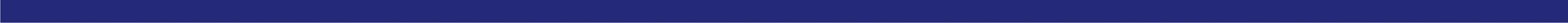 САРАТОВСКИЙ ГОСУДАРСТВЕННЫЙ УНИВЕРСИТЕТ ИМЕНИ Н.Г. ЧЕРНЫШЕВСКОГО   Факультет психологии
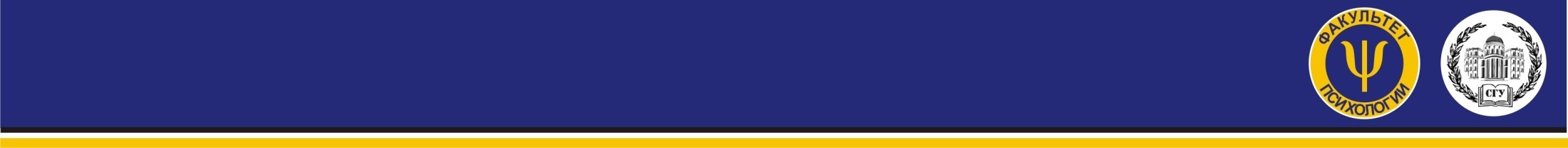 САРАТОВСКИЙ ГОСУДАРСТВЕННЫЙ УНИВЕРСИТЕТ
ИМЕНИ Н.Г. ЧЕРНЫШЕВСКОГО
Факультет психологии
Спасибо за внимание!
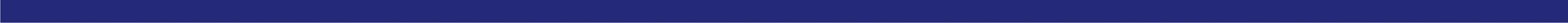 САРАТОВСКИЙ ГОСУДАРСТВЕННЫЙ УНИВЕРСИТЕТ ИМЕНИ Н.Г. ЧЕРНЫШЕВСКОГО   Факультет психологии